Bus-Aware Multicore WCET Analysis through TDMA Offset Bounds
Timon Kelter, Heiko Falk, Peter Marwedel

TU Dortmund, Computer Science 12
Design Automation for Embedded Systems
Sudipta Chattopadhyay, Abhik Roychoudhury

National University of Singapore,
School of Computing
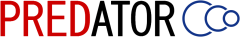 Outline
Introduction & Motivation
System Model
Analysis of TDMA Arbitration Delays
Results
Summary & Future Work
Slide 2
Worst-Case Execution Time (WCET) Analysis
Hard Real-Time Systems and Schedulability Analysis require safe WCET values Static Analysis (Abstract Interpretation)

State-of-the-art:Industrial-strength Static Singlecore WCET Analysis

New scenario: Multicore Environments
Main problem: Shared resources (Arbitration) New dependencies for timing analysis
Slide 3
Predictability Properties of TDMA arbitration
Various standard arbitration alternatives exist
Here: TDMA / Time slicing scheduling           Favorable predictability properties




Central: All     cores can be analyzed separately
Delay does only depend on the point in time of the access Cyclicity: On the offset in the TDMA schedule
Trivial bound for delay:
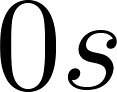 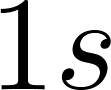 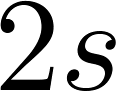 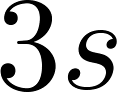 Time
Time
Core 1
Core 2
Core 3
Core 4
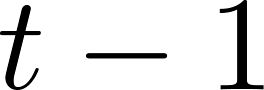 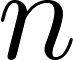 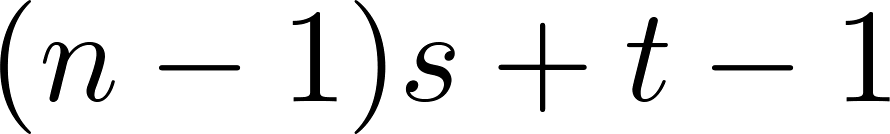 Slide 4
Predictability Properties of TDMA arbitration
Goal: Improve upon trivial delay bound
Idea: TDMA offset determines maximum access delay For each access: Determine possible TDMA offsets
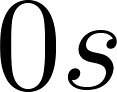 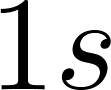 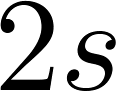 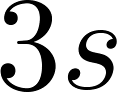 Time
Time
Core 1
Core 2
Core 3
Core 4
Access may be reached via different paths in CFG Use sets of possible TDMA offsets

 Offset overapproximation
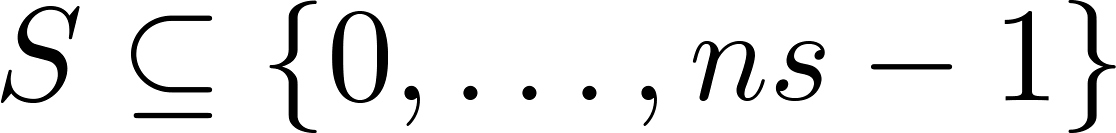 ACC
Slide 5
System Model
In-order SimpleScalar cores
Per Core:
Taskgraph
Fixed-priority, non-preemptive scheduling
Loop Bounds          and        for all loops
Data memory
Data memory
Data memory
…
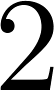 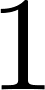 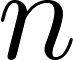 Core
Core
Core
…
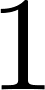 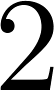 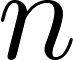 L1
I-Cache
L1
I-Cache
L1
I-Cache
Shared TDMA Bus:
 TDMA slotsize
 No split transactions
Instruction
Memory
L2
I-Cache
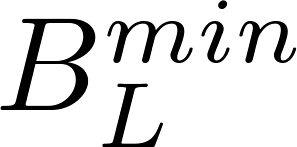 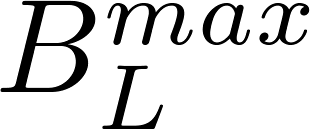 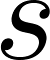 Slide 6
[Speaker Notes: Split transactions weglassen
Datenzugriffe direkt auf Bus legen, ohne Cache]
WCET Analysis Framework
Per Core:
Determines, which instructions might access the bus
L1 Cache
Analysis
L1 Cache
Analysis
L1 Cache
Analysis
…
L2 Cache
Analysis
Determines possible interference in shared L2 cache
Pipeline
Analysis
Provide numerical parameters (instruction runtime)
Bus access delay analysis & WCET computation
WCET
Analysis
WCET
Analysis
Slide 7
Global Convergence Approach
{0}
{0,3}
{0,3,6}
mark:	add
	mul
	…
TDMA schedule
3
{3}
{3,6}
{3,6,9}
0
1
2
3
4
5
6
7
8
9
1
{3}
{3,6}
{3,6,9}
4
sll
Core 1
Core 2
{4}
{4,1}
{4,1}
2
{4}
{4,1}
{4,1}
…
{6}
{6,3}
{6,3}
1
{6}
{6,3}
{6,3}
4
sub
Data-flow analysis / Abstract interpretation
Computes offset sets before/after block
Fixpoint reached Safe offset information
{1}
{1,4}
{1,4}
{1}
{1,4}
{1,4}
…
	beq mark
2
{3}
{3,6}
{3,6}
Core 1
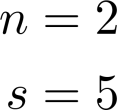 WCET
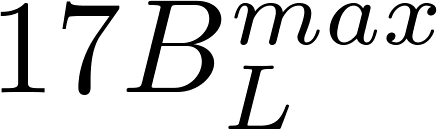 Slide 8
[Speaker Notes: Erklärung zum Fixpunkt (warum ist da der Fixpunkt)]
Graph-Tracking Approach
Problem: Global convergence cannot track cyclic offset                  progressions
Loop head in the example: 0, 3, 6, 6, 6, 6, … (cyclic at 6)
Idea: Capture this behavior with an offset graph
v+
10
13
13
v0
v1
v2
v3
v4
v5
v6
v7
v8
v9
v-
WCET
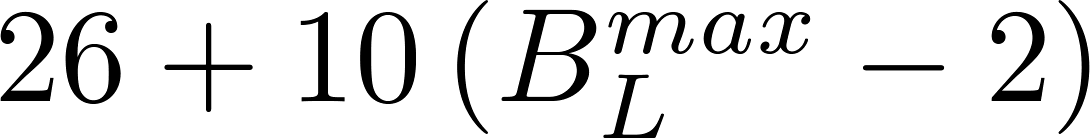 Edges          represent single loop iterations, Weight: Iteration WCET for start offset
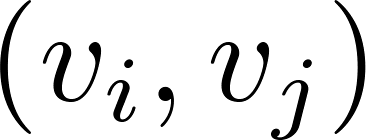 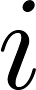 Slide 9
Graph-Tracking Approach
Build special flow problem in the offset graph See paper for further details
The solution to this flow problem (ILP) yields:
Full loop WCET (including bus delays)
Resulting TDMA offsets after the loop execution

Handling of nested loops (similar: function calls)
Order of analysis: Innermost loops  Outmost loops
With results: Handle inner loops like single instructions
 Structural reduction / folding
Slide 10
Test Setup
Prototype implemented in Chronos Framework
Includes:
Multi-level Cache Analysis
TMDA bus analysis
Missing features:
Pipeline Analysis

Testcases:
Mälardalen WCET  benchmarks (MRTC suite)
PapaBench (multitask UAV control software)
Debie (multitask space-debris monitoring software)
Slide 11
[Speaker Notes: Pipeline-Analysis evtl nicht erwähnen]
Test Setup
Xeon 2 GHz, 4GB main memory, Debian
ILP-Solver: CPLEX

Manual task mapping
Standard cache configuration
1KB L1 (direct mapped, block size 32 byte, 0 cycle access)
2KB L2 (4-way associative, block size 64 byte, 1 cycle access)
Main memory: 5 cycles access time
Debie cache configuration changes (1.6MByte Code)
2KB L1 (2-way associative)
8KB L2 (4-way associative)
Slide 12
Compared Approaches
Fully unroll all loops (known loopbound) ([6]) Sequential code Precise & Slow

Assume all loop iterations start at offset 0 ([8]) Add penalty to compensate for possible underestimation Less precise & Fast

Global Convergence Approach
Graph-Tracking Approach

Always use trivial bound
Slide 13
Experimental Results (Relative WCET)
 Same precision as reference approach (+0,14%)
 Works for all tested configurations
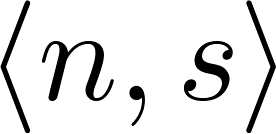 Slide 14
Experimental Results (Relative Runtime)
 Way faster than reference approach (-79% to -99%)
Absolute Runtime:
~ 5h for Fully Unrolling for all experiments
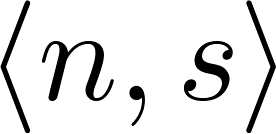 Baseline: 
Fully Unrolling ([6])
Slide 15
Summary & Future Work
TDMA offset analysis can provide useful static bounds for bus access times
Comparison against most precise known approach ([6]):
0,14% overestimation on average
13 times faster on average

Future work:
Extended prototype with pipeline analysis
Fine-tune graph-tracking analysis (clustering, expansion)
Heuristics to combine the advantages of the existing methods
Experiments with different architectures
Slide 16
Thank you for your attention!
Slide 17
Worst-Case Execution Times (WCET)
BCETest
WCETest
BCET
WCET
Runtime distribution
Time
Possible execution times
Estimated execution times (Overapproximation)
WCET in general not computable (Halting problem)
Upper timing bounds can be statically estimated ( WCETest)
Slide 18
Timing analysis of basic blocks
New block definition yields 2 cases
Block w/o bus access  Pipeline analysis will produce block WCET
Single-bus-access block  Compute offset sets before / after the block to  bound delay

Data-flow analysis / Abstract interpretation
Computes offset sets before/after block
Fixpoint reached Safe offset information
mark:	add
	mul
	…
mark:	add
	mul
	…
	lw
	…
	sw
	…
	beq mark
lw
…
sw
…
	beq mark
Slide 19
Abstract interpretation: Operators
Offset merge (at CFG joins)

Offset update (Abstract execution of basic block)
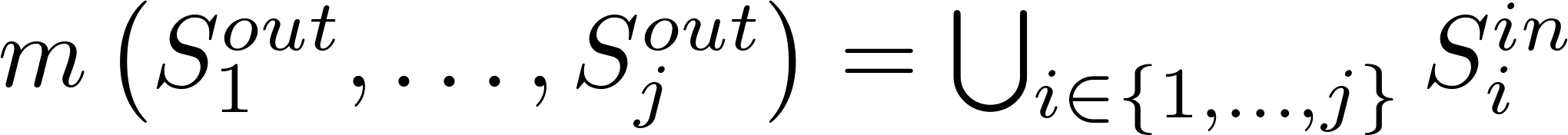 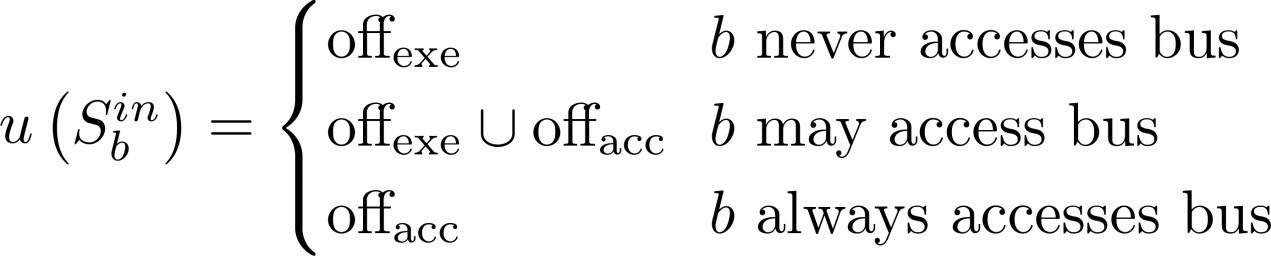 Core 1
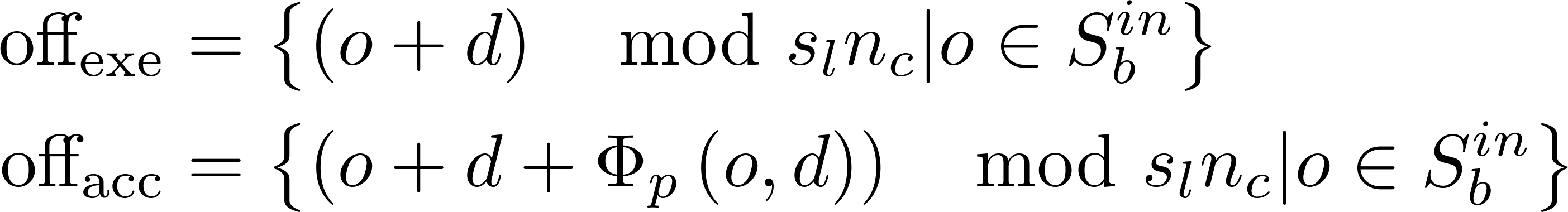 Core 2
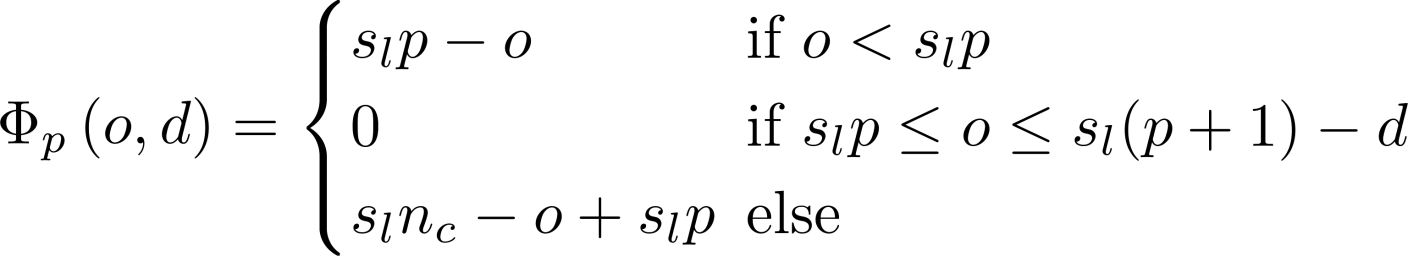 Core 3
Slide 20
Algorithm: AnalyzeBlock
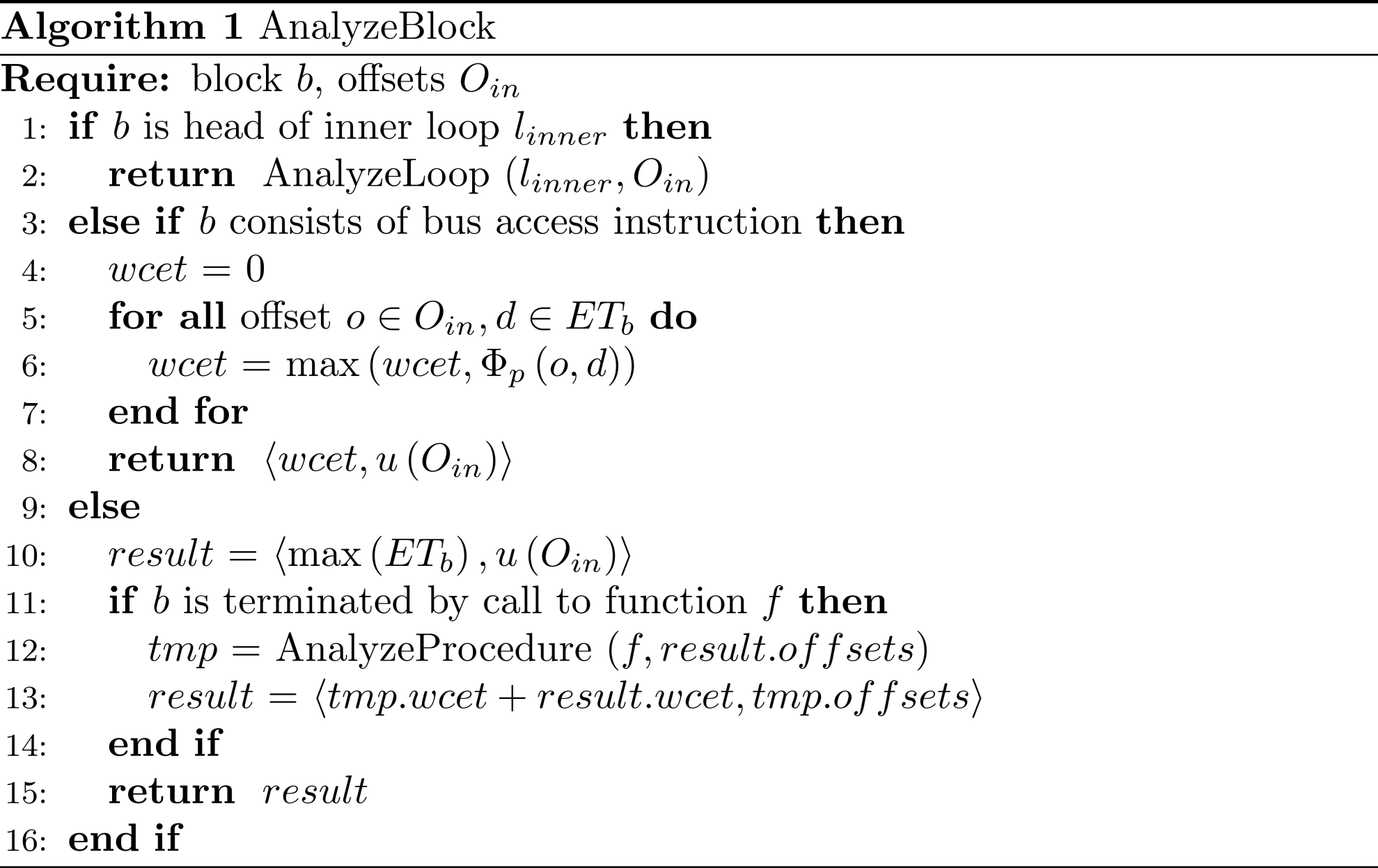 Slide 21
Algorithm: AnalyzeLoopIteration
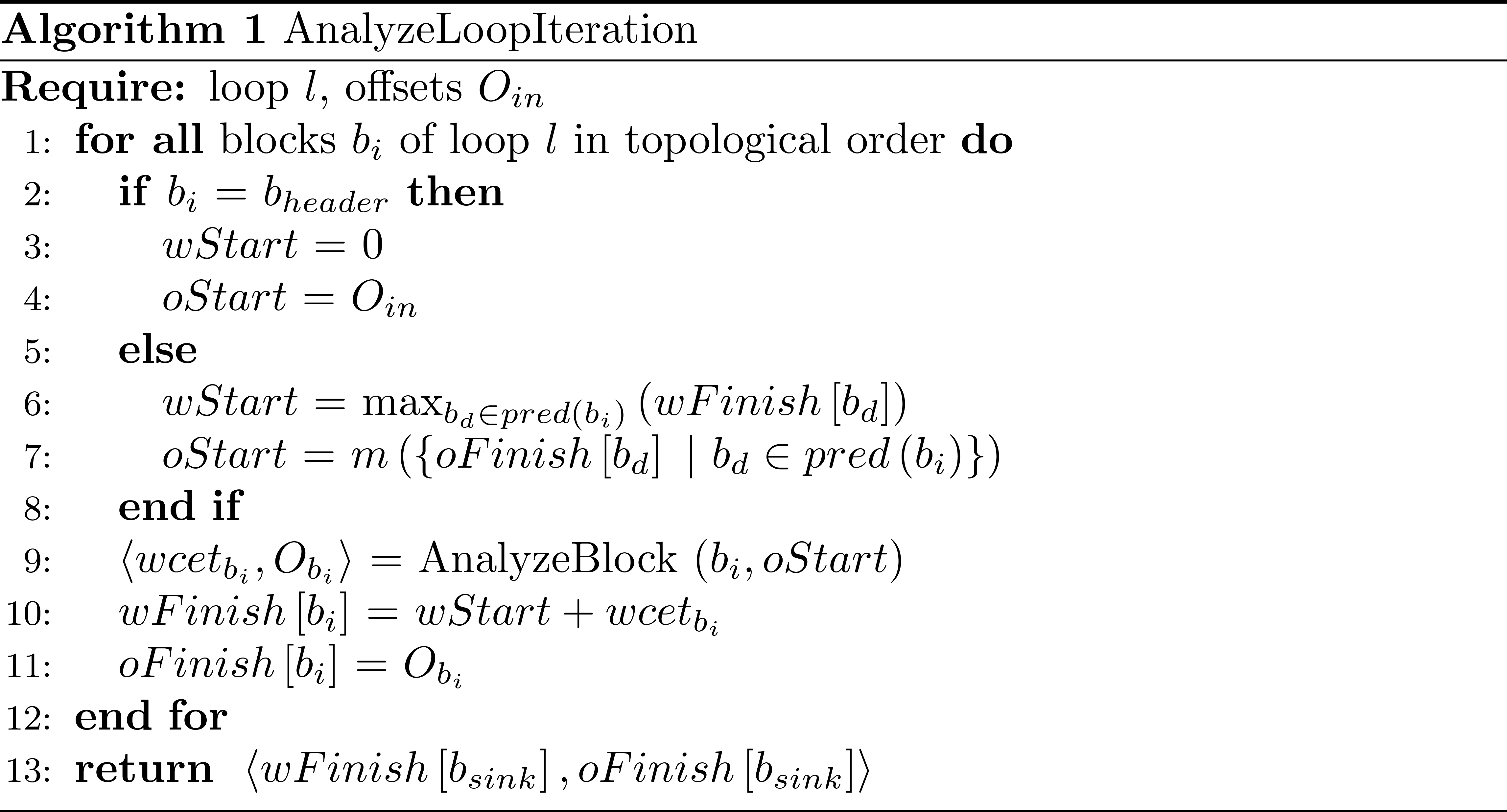 Slide 22
Global Convergence Approach
Base scenario: Single loop, no nesting, no function calls
For each BB in loop: Repeatedly compute resulting offsets for loop iterations, build overapproximation
Analysis
Iteration
Loop
WCET
{0}
{0,3}
{0,3,6}
Offsets (Red BB)
mark:	add
	mul
	…
1
Core 1
Core 2
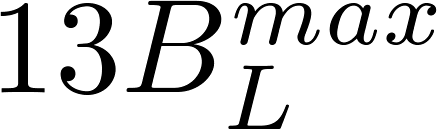 {3}
{3,6}
{3,6,9}
Core 1
Core 2
2
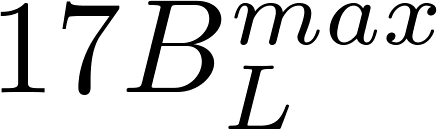 {3,6}
{3}
{3,6,9}
lw
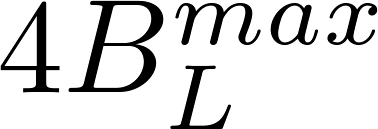 …
Core 1
Core 2
3
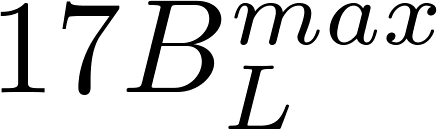 Fixpoint  Stop
…
…
	beq mark
Fixpoint valid for all loop iterations 
WCET
{3,6}
{3,6}
{3}
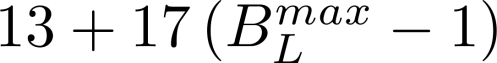 Slide 23
Graph-Tracking Approach
Compute dynamic flow through graph to determine loop WCET (flow unit simulates loop execution)
Flow function


Flow conservation

Start / End constraints



Objective function
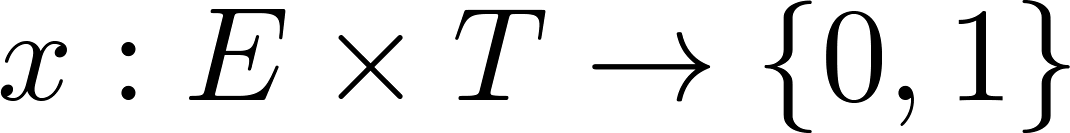 Iteration t starts at offset i
and ends at offset j
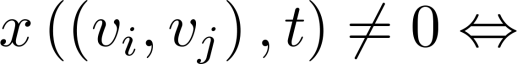 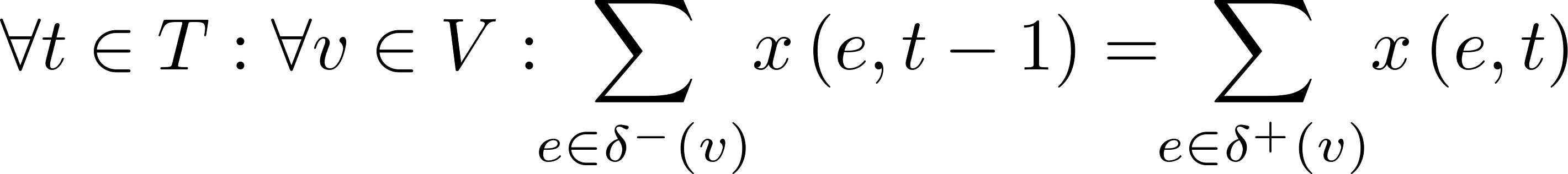 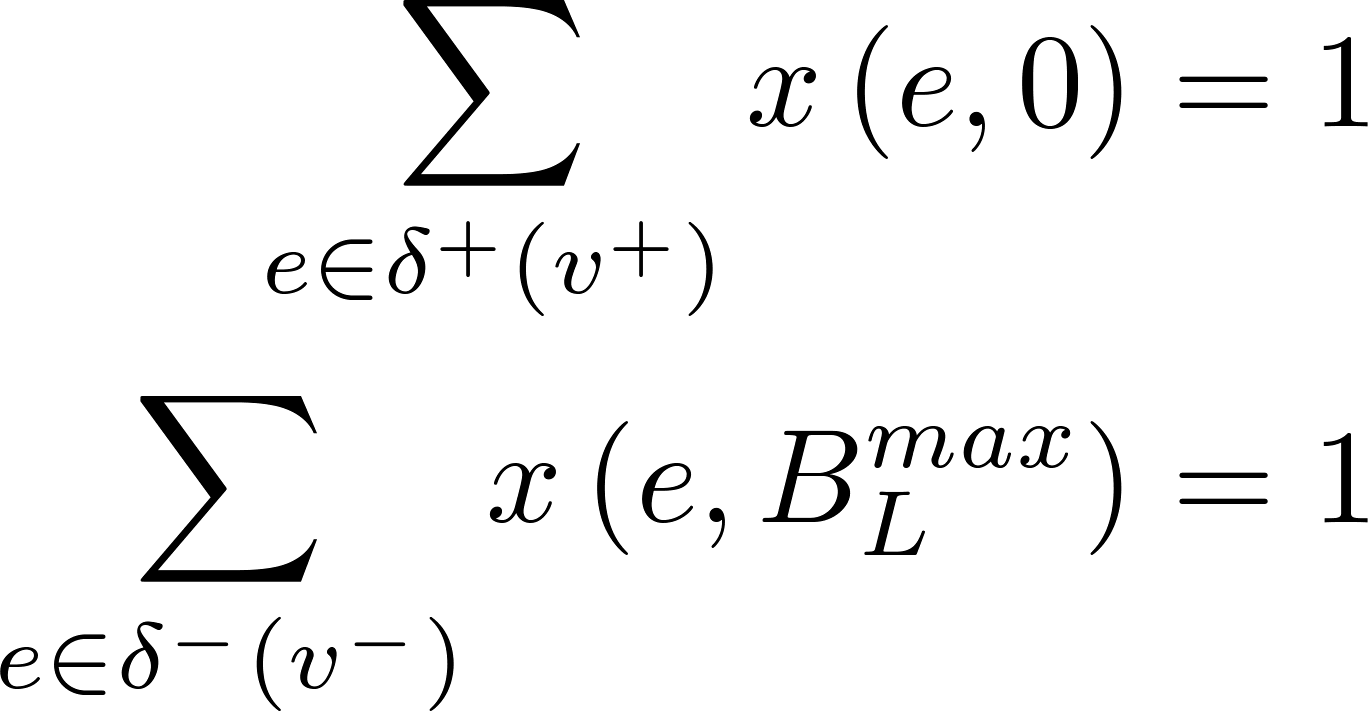 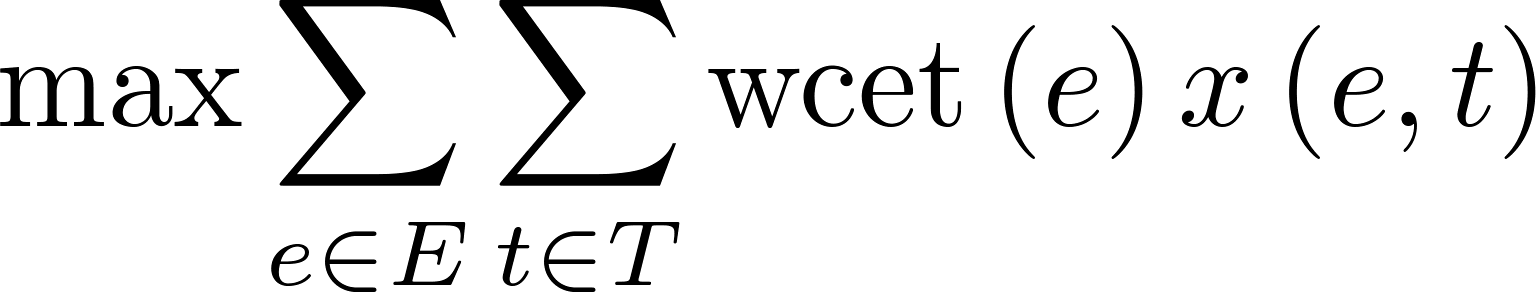 Slide 24
Graph-Tracking: WCET ILP
Variables:
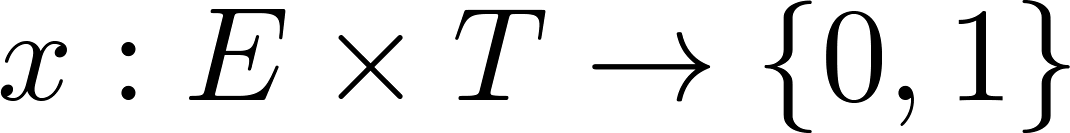 Objective:
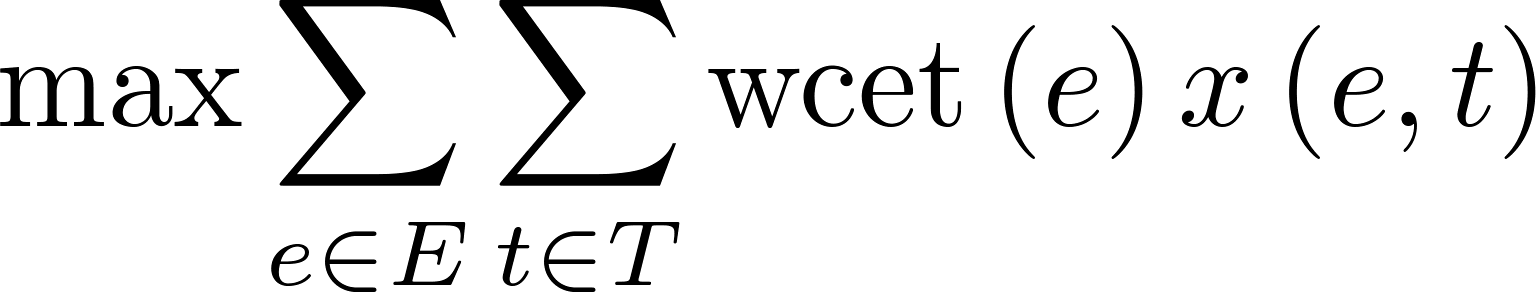 Subject to:
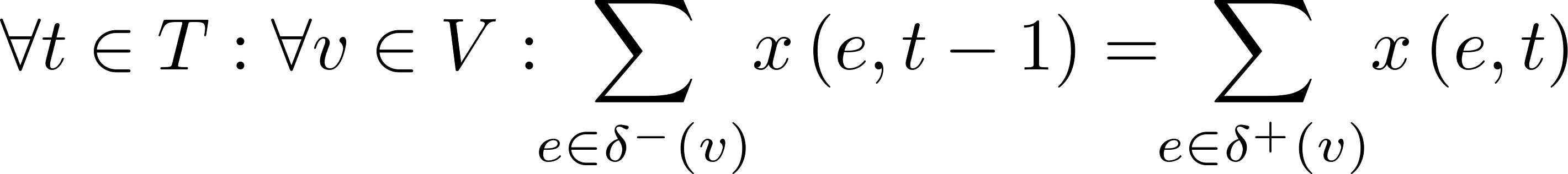 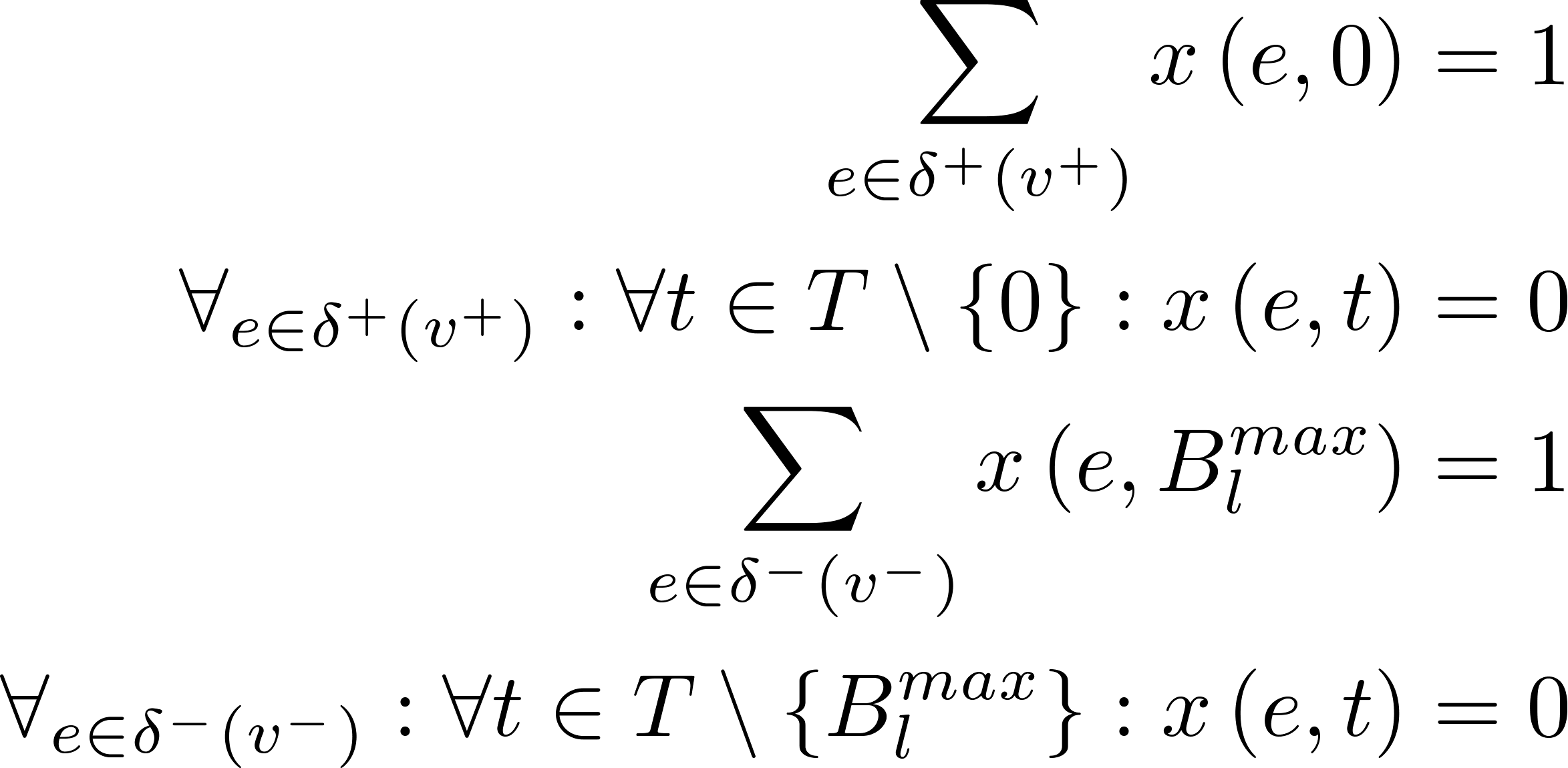 Slide 25
Graph-Tracking: Offset ILP
Variables:
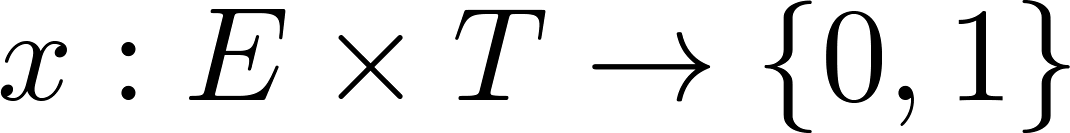 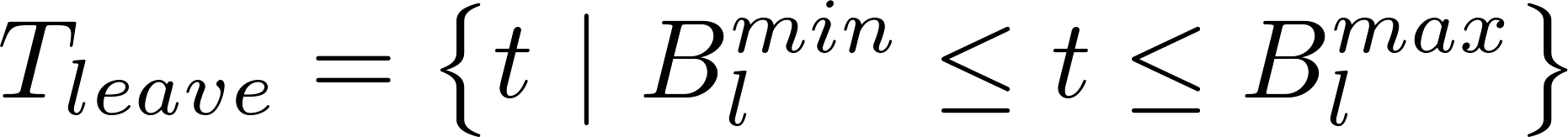 Objective:
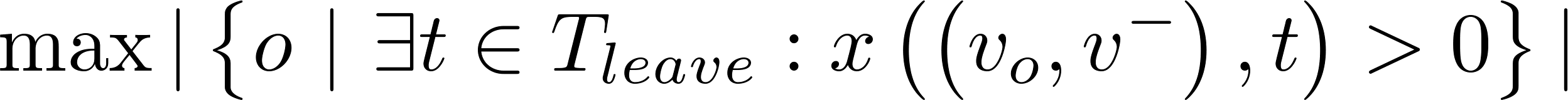 Subject to:
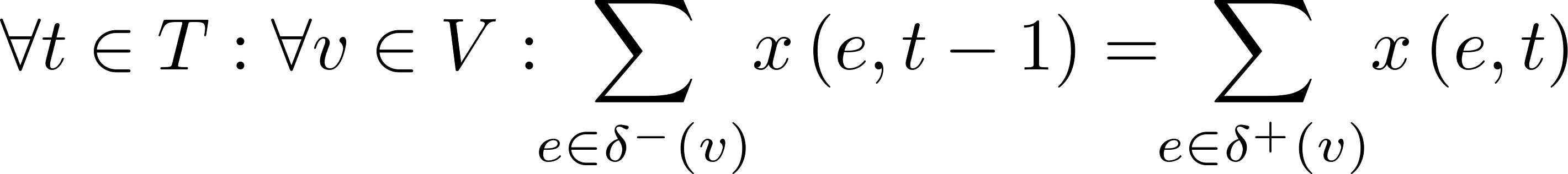 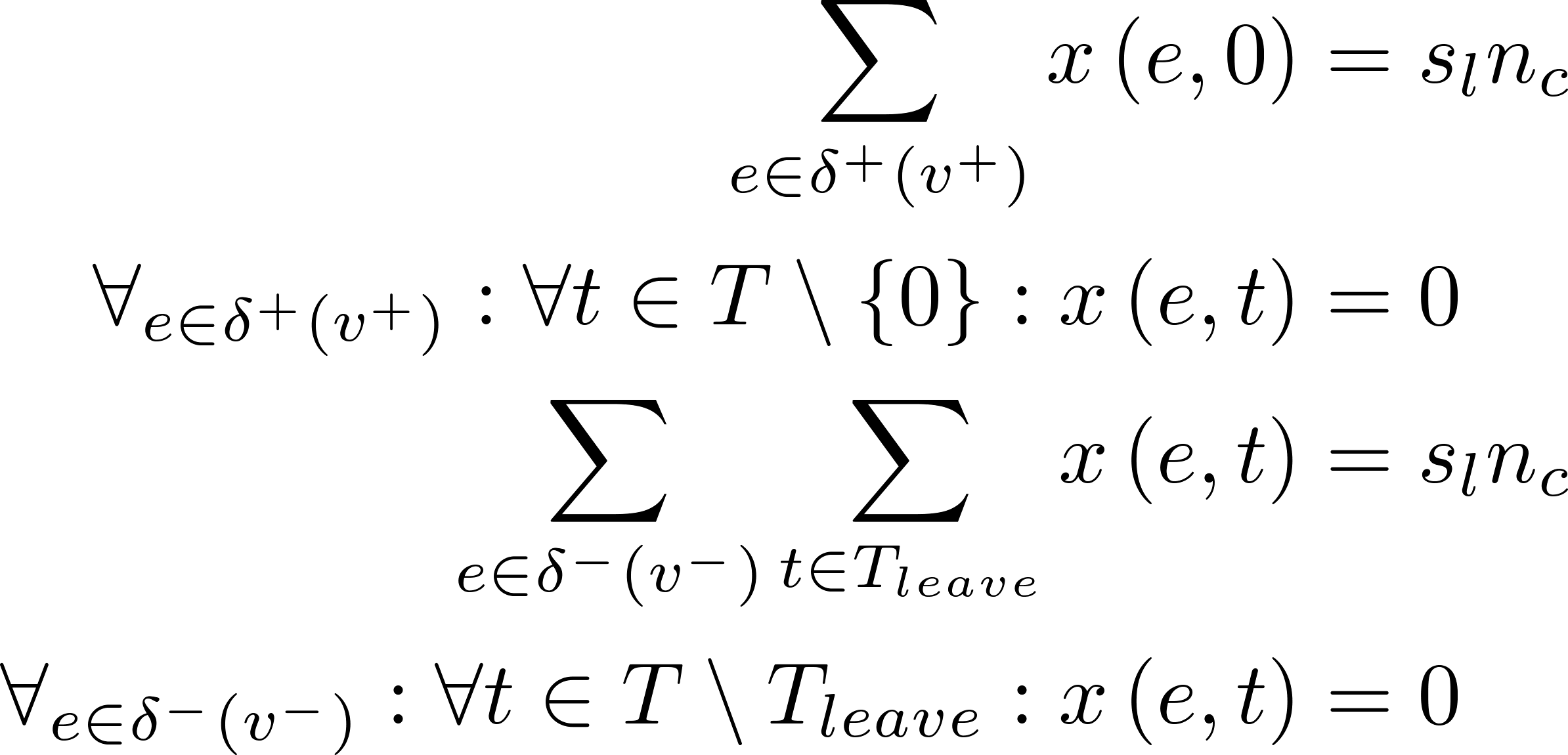 Slide 26
Extension for pipeline/branch pred. analysis
Global convergence:Build global overapproximation of hardware state
Graph-Tracking:Possible to build approximation per offset node for better precision
Slide 27
Discussion: Timing anomalies
The presented results were derived under the assumption of a timing-anomly-free system

Timing anomaly:Local worst-case behaviour does not lead to global worst-case behaviour No pruning of search space

Pruning in case of offsets: Keep only a single worst-case offset when updating offset information (the offset which leads to maximum delay)
Slide 28
Benchmark Properties 1
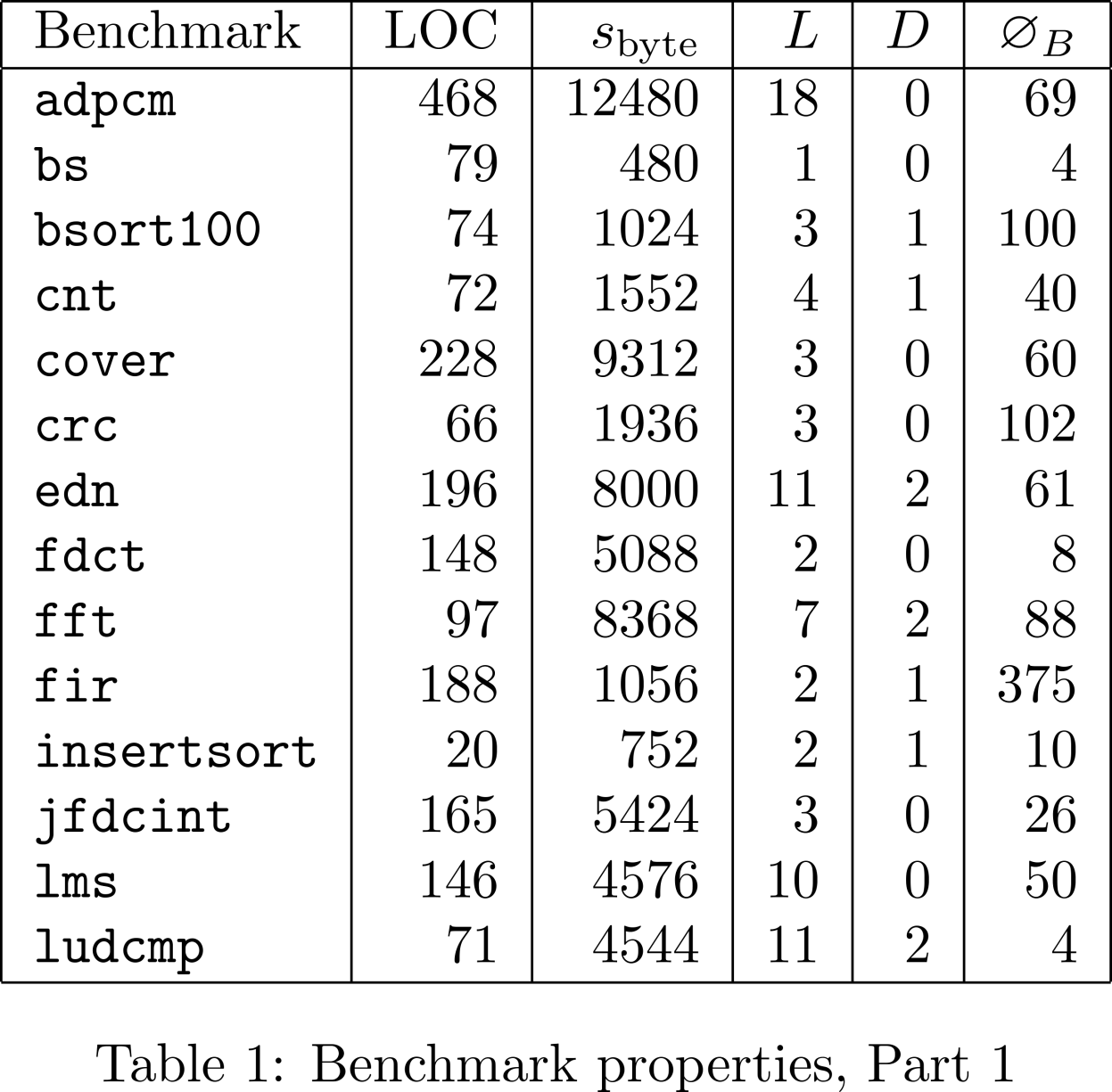 Slide 29
Benchmark Properties 2
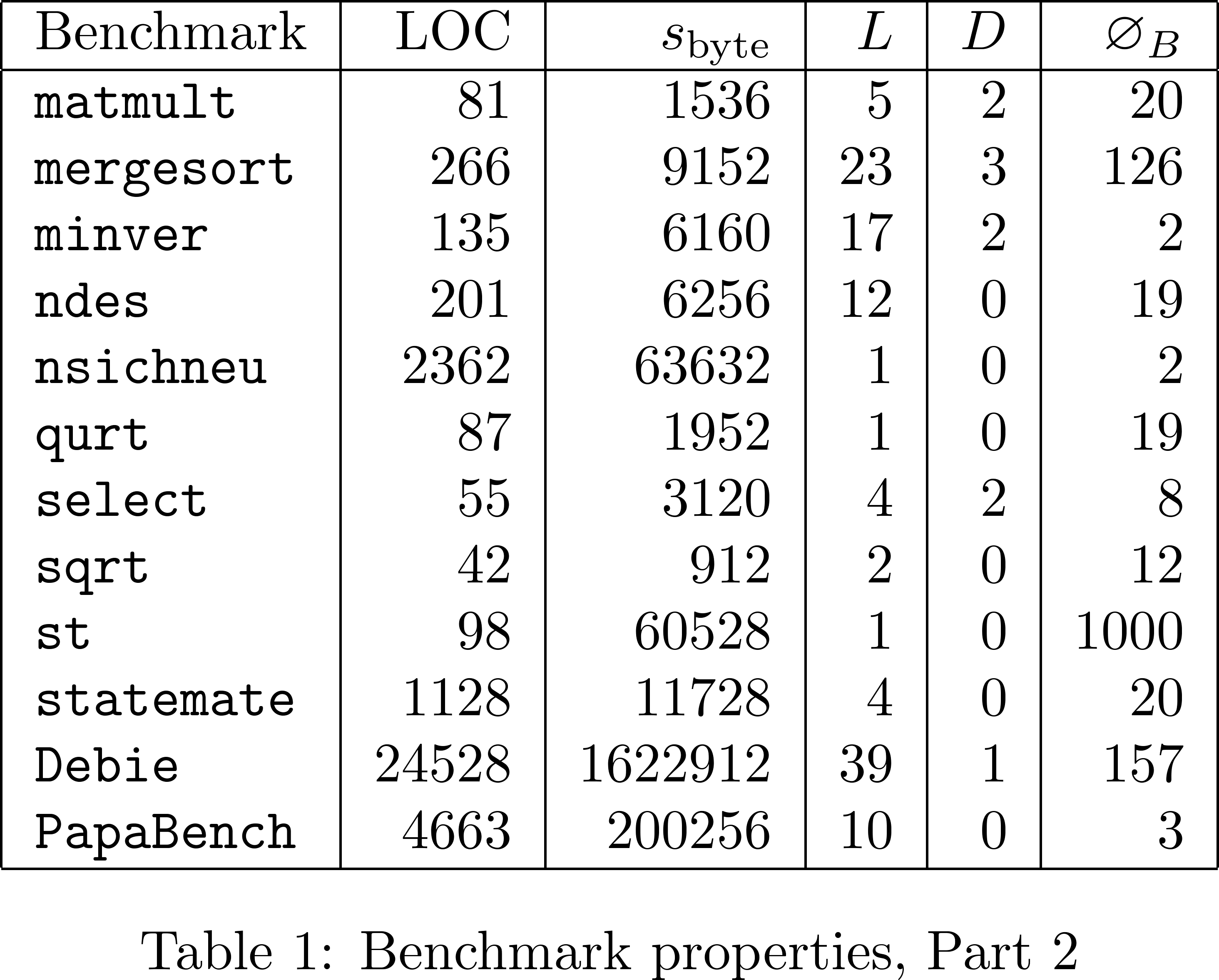 Slide 30
Result Details for n=2, s=80
Slide 31